LES JE DOMOV                   PRO ZVÍŘATA
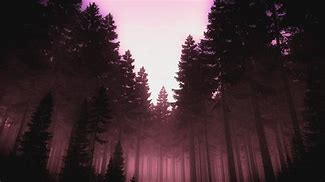 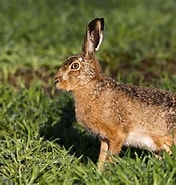 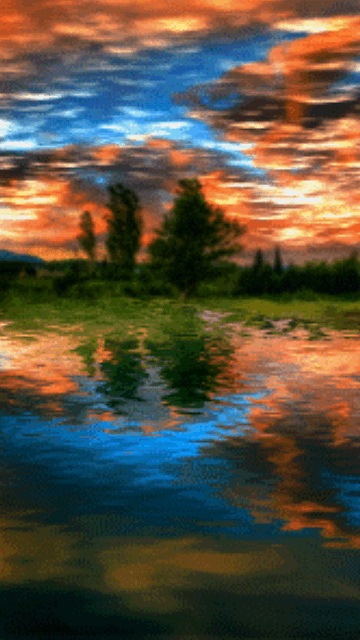 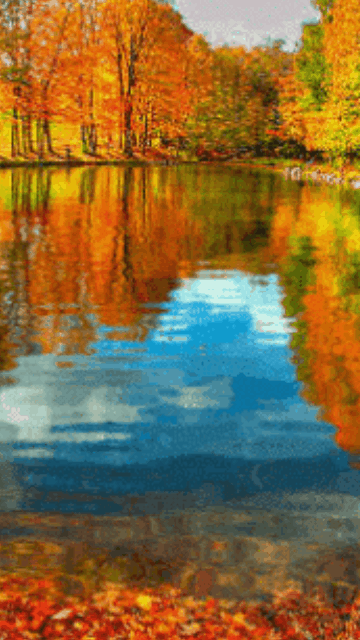 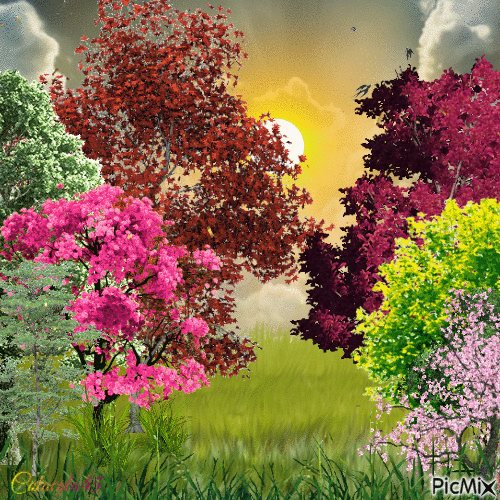 Zajíc polní
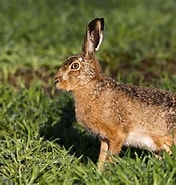 Dospělý zajíc polní váží 3,8kg.
Je to savec.
NEMOCE: tularemie.
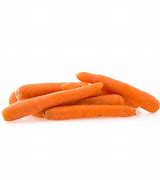 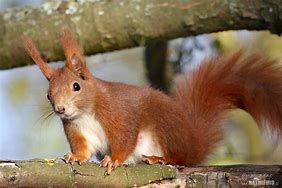 VEVERKA
Je hlodavec
Měří 19-23 cm
Váží 250-340 g
Huňatý ocas pomáhá udržovat rovnováhu 
při skocích a lezení
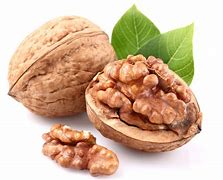 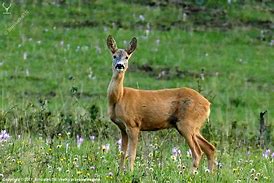 SRNKA
-hmotnost 15–30 kg 
Ocas  je velmi krátký měří 2 až 3 cm
Srnec je savec.
Pampeliška obecná
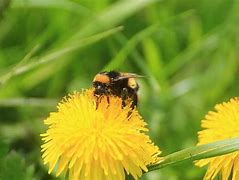 Pampeliška může být velká 5 až 40 cm.